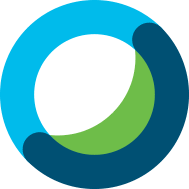 WebEx Expectations
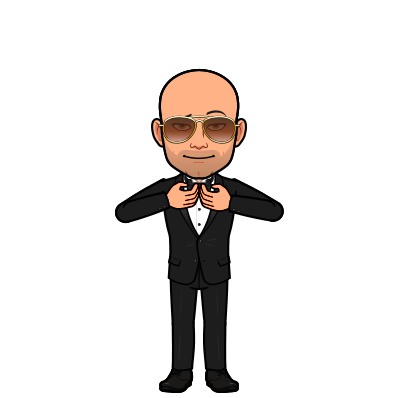 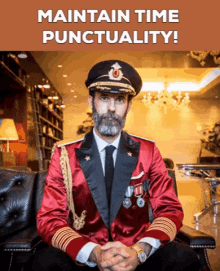 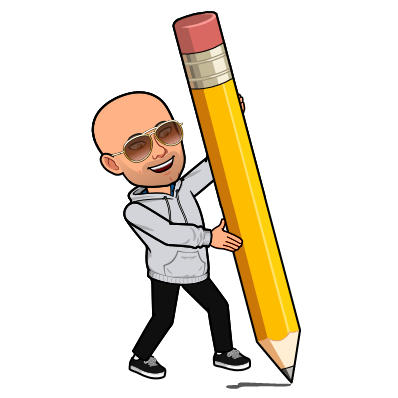 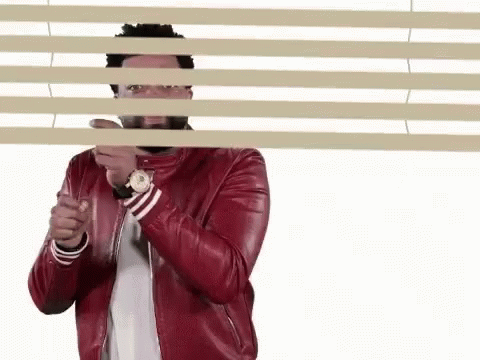 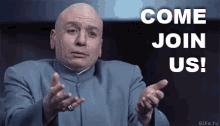 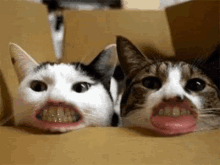 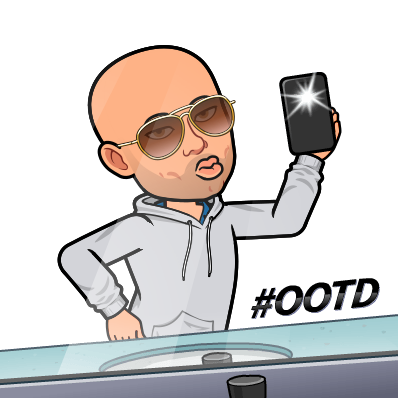 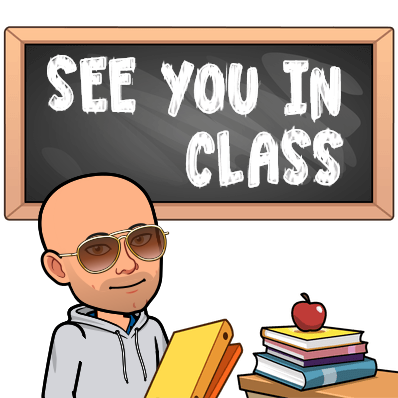 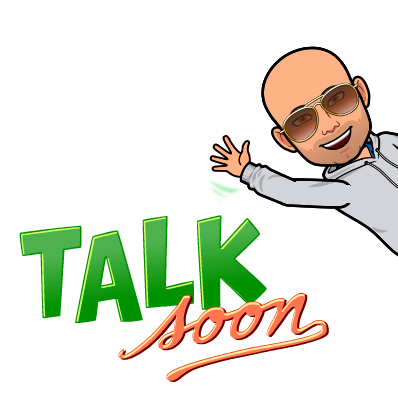 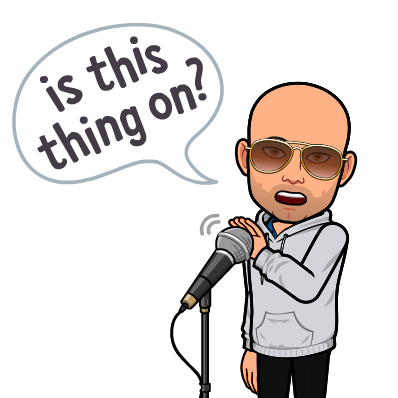 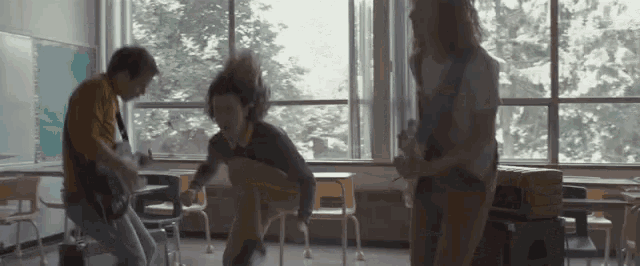 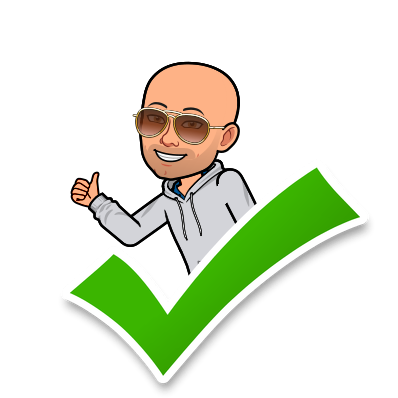 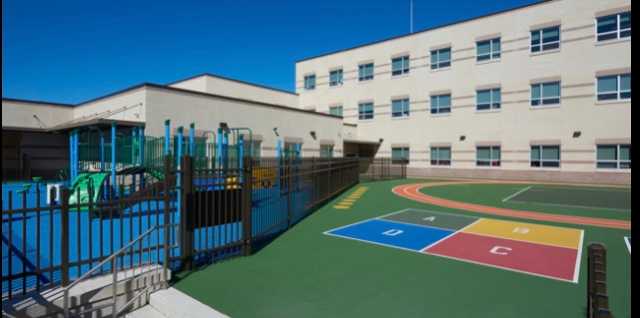